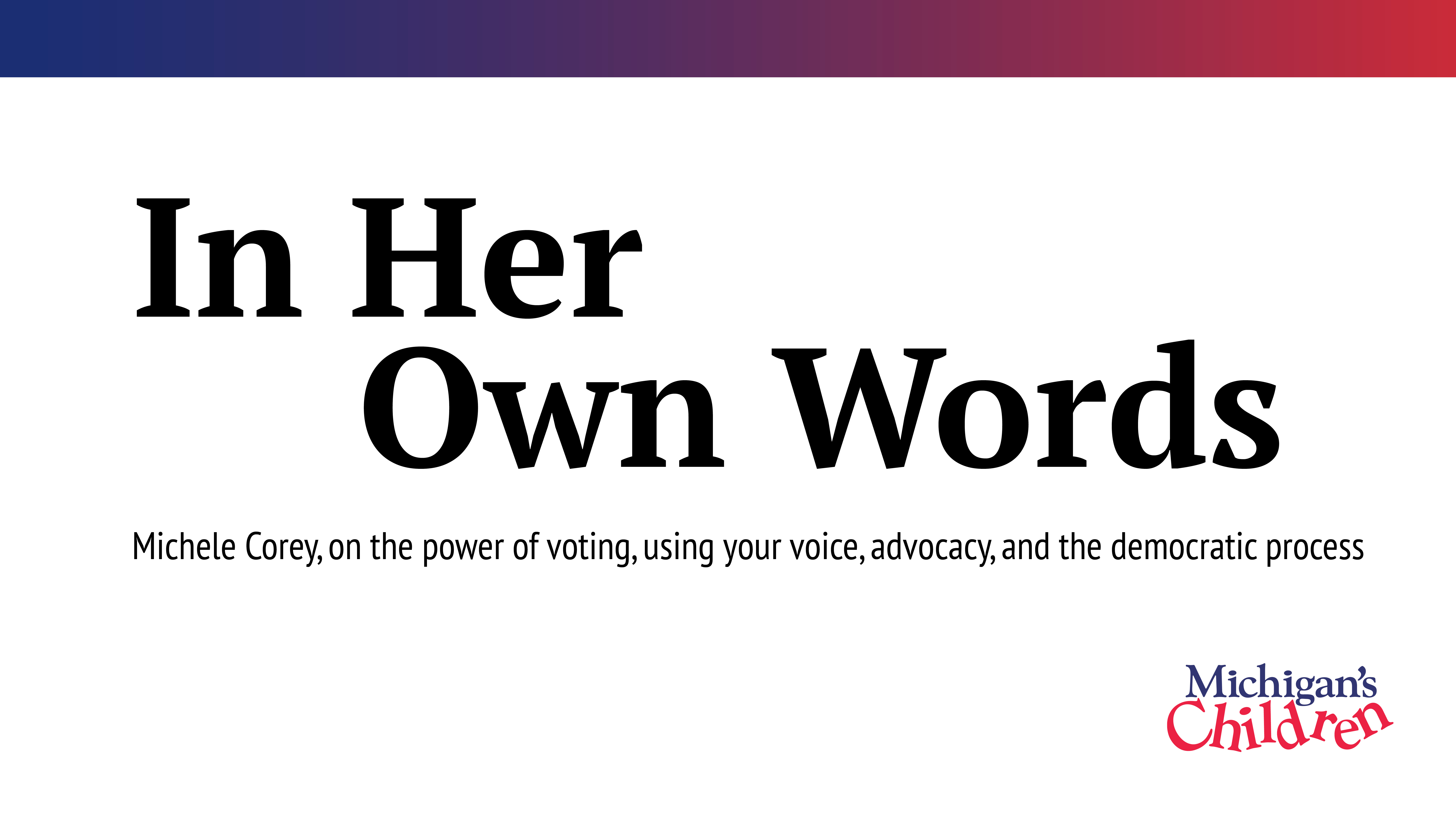 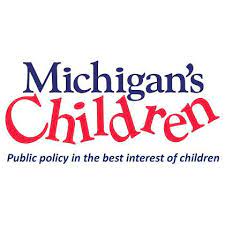 Understanding the Federal Budget Process: What Child Advocates Should Know this Year
Michigan Children’s Lunch and Learn
Aug. 16, 2023
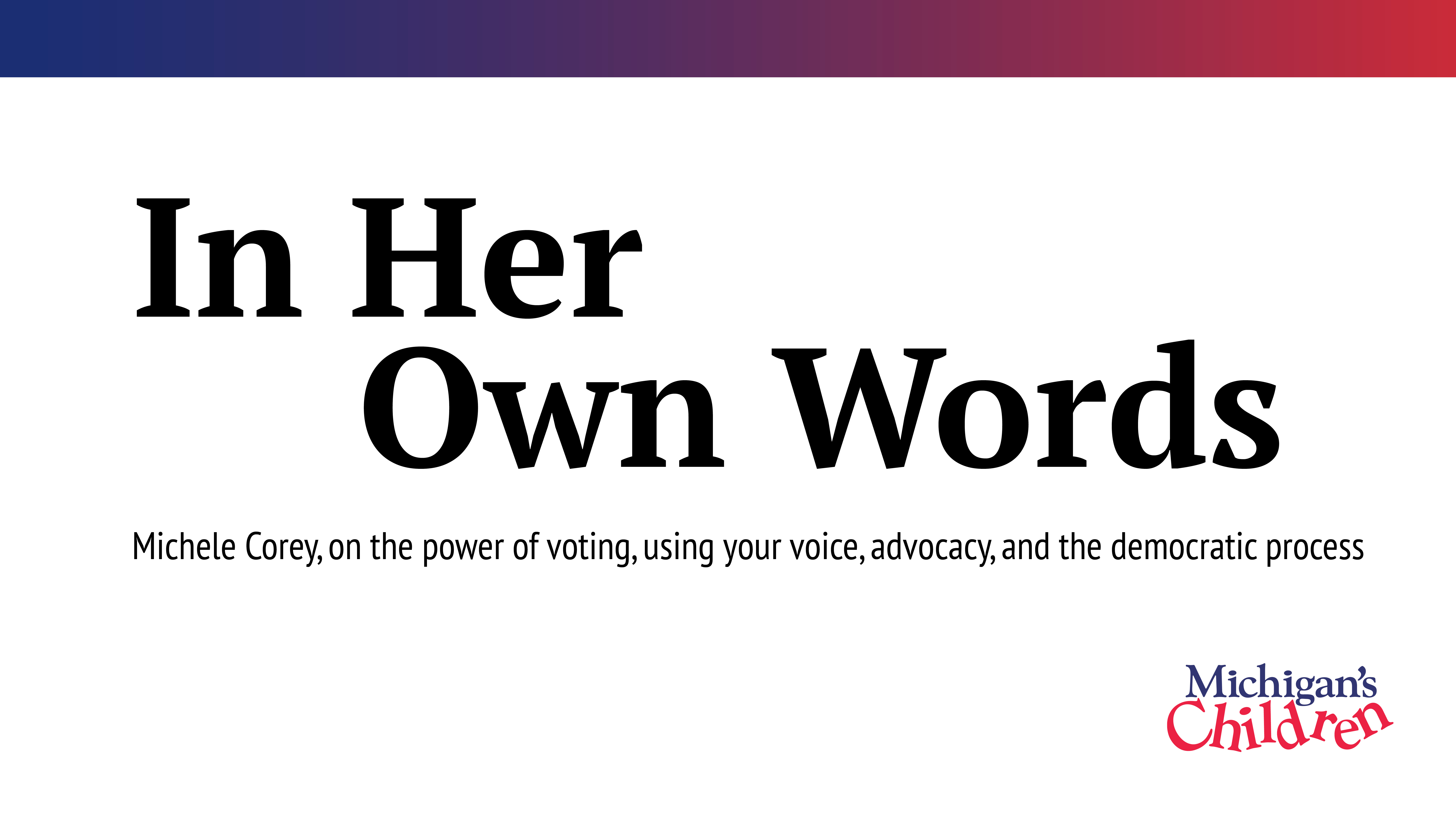 Our Agenda
Welcome:  Teri Banas, Director for Programs and Communications, Michigan’s Children

Guests: Danielle Ewen, Policy and Advocacy Consultant, Sixth Street Associates
               Noel Benson, Fiscal Analyst, House Fiscal Agency 
               Kali Fox, Regional Manager, U.S. Sen. Debbie Stabenow
               Alicia Wilson-Ahlstrom, Co-director of Research Capacity, Children’s Funding Project

Presentations:
	   Danielle Ewen: “A Federal Update on Current ECE Funding & What’s at Stake” 
	   Noel Benson: “Federal Funding for Key Programs in Michigan’s Budget”
Panelists Roundtable Discussion: Matt Gillard, President & CEO, Michigan’s Children
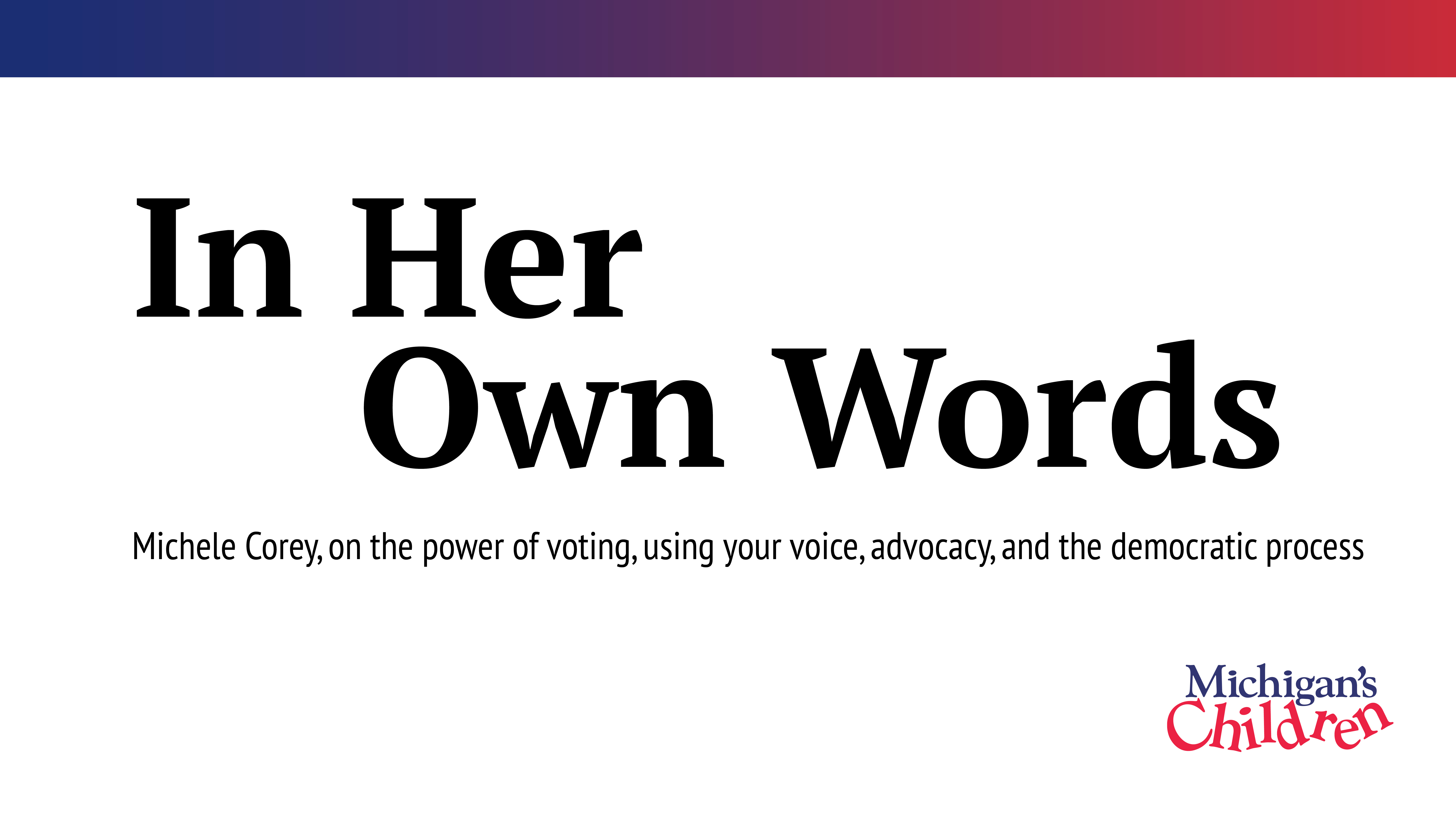 Our Wonderful Guest Speakers & Panelists
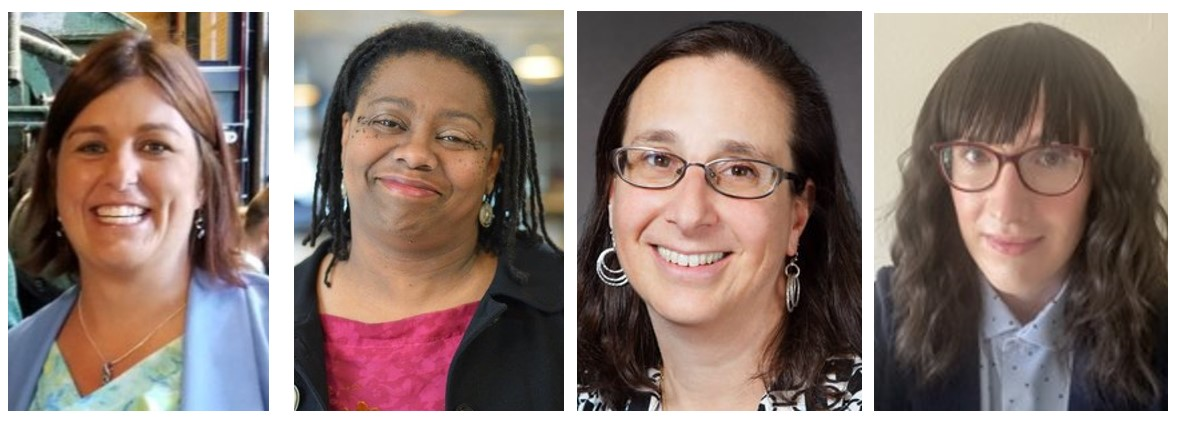 Alicia Wilson-Ahlstrom, Co-director of Research Capacity, Children’s Funding Project
Danielle Ewen, Policy and Advocacy Consultant,  Sixth Street Associates
Kali Fox, regional manager, U.S. Senator Debbie Stabenow
Noel Benson, Fiscal Analyst, House Fiscal Agency
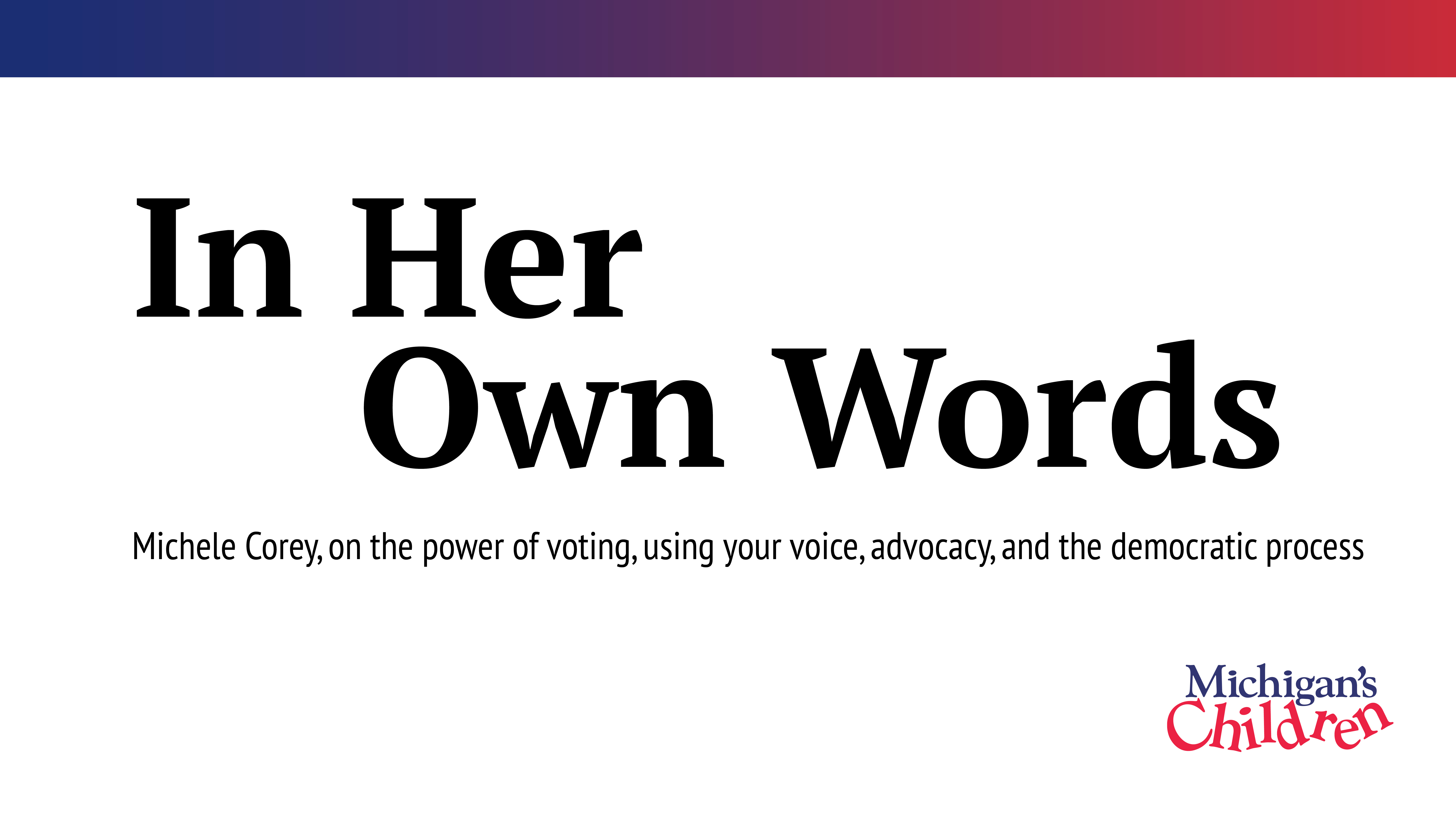 A Federal Update on Current ECE Funding 
                 







                     Danielle Ewen, Policy and Advocacy Consultant,               					Sixth Street Associates
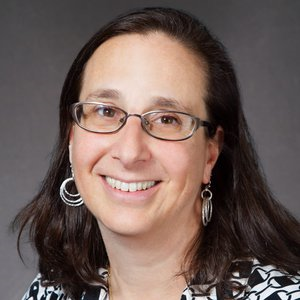 Current ECE Funding
PAPAGGEE
1212
The Debt Agreement Drives Appropriations
Agreement establishes caps and rules in case of deadlock 
but does not prevent government shutdown
Nondefense discretionary programs (includes ECE) flat funded
Total spending is capped for at least 2 years
If all appropriations bills not finished by Dec 31, across the board cut of 1 percent
Unspent Covid relief funds returned to the Treasury ($29 billion)
Shuts off pandemic pause of student loans
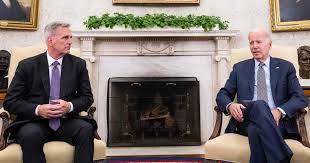 PAGE
6
The FY24 Appropriations Process
Short timeline, different goals, compromise needed.
Senate

Bipartisan agreement to move all appropriations bills
Hold most programs harmless to meet debt ceiling agreements
Push for increased spending on social programs, border security
House of Representatives

“Agreement is a ceiling, not a floor…”
Revert to FY 22 levels
CCDBG held harmless
Cuts Head Start by $750 million
Cuts Title I and teacher prep
Eliminates PDG, CCAMPIS
Eliminates Women’s Bureau
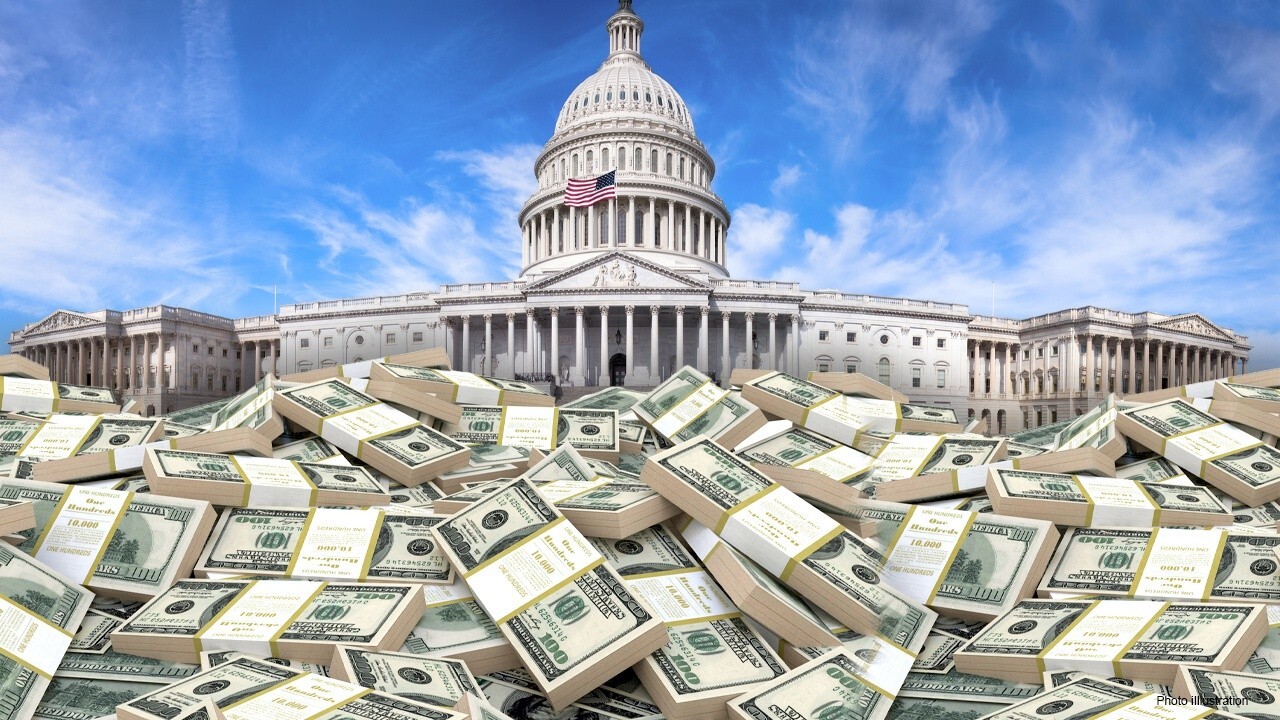 The (Normal) Federal Budget Process
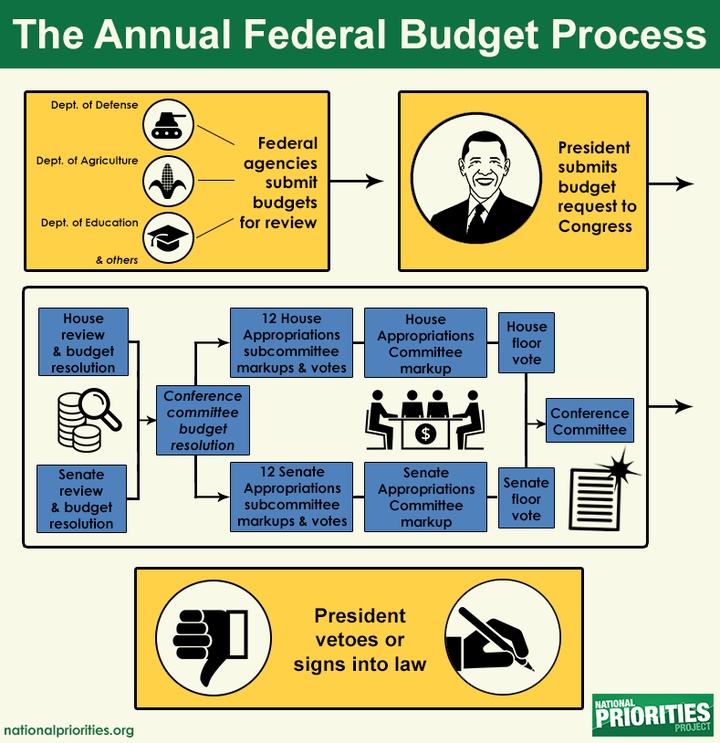 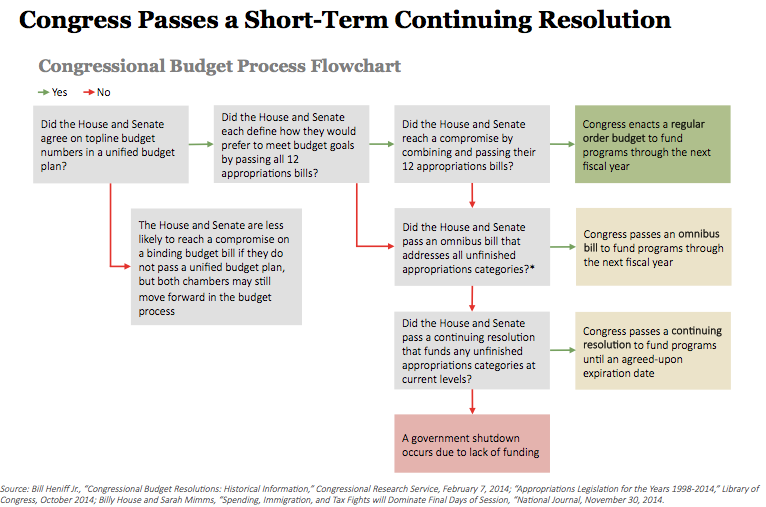 PAGE
8
What This Means for ECE Advocacy
Our voices must be heard! Take advantage of the long recess to meet your members.
Tell our stories to everyone!

Our crisis is not new.

Messaging is about protection, not growth.

There is a short window to make the case to protect ECE investments.
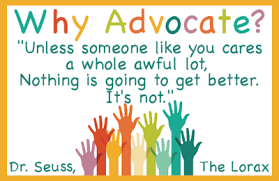 PAGE
9
FY 2023-24Federal Funding
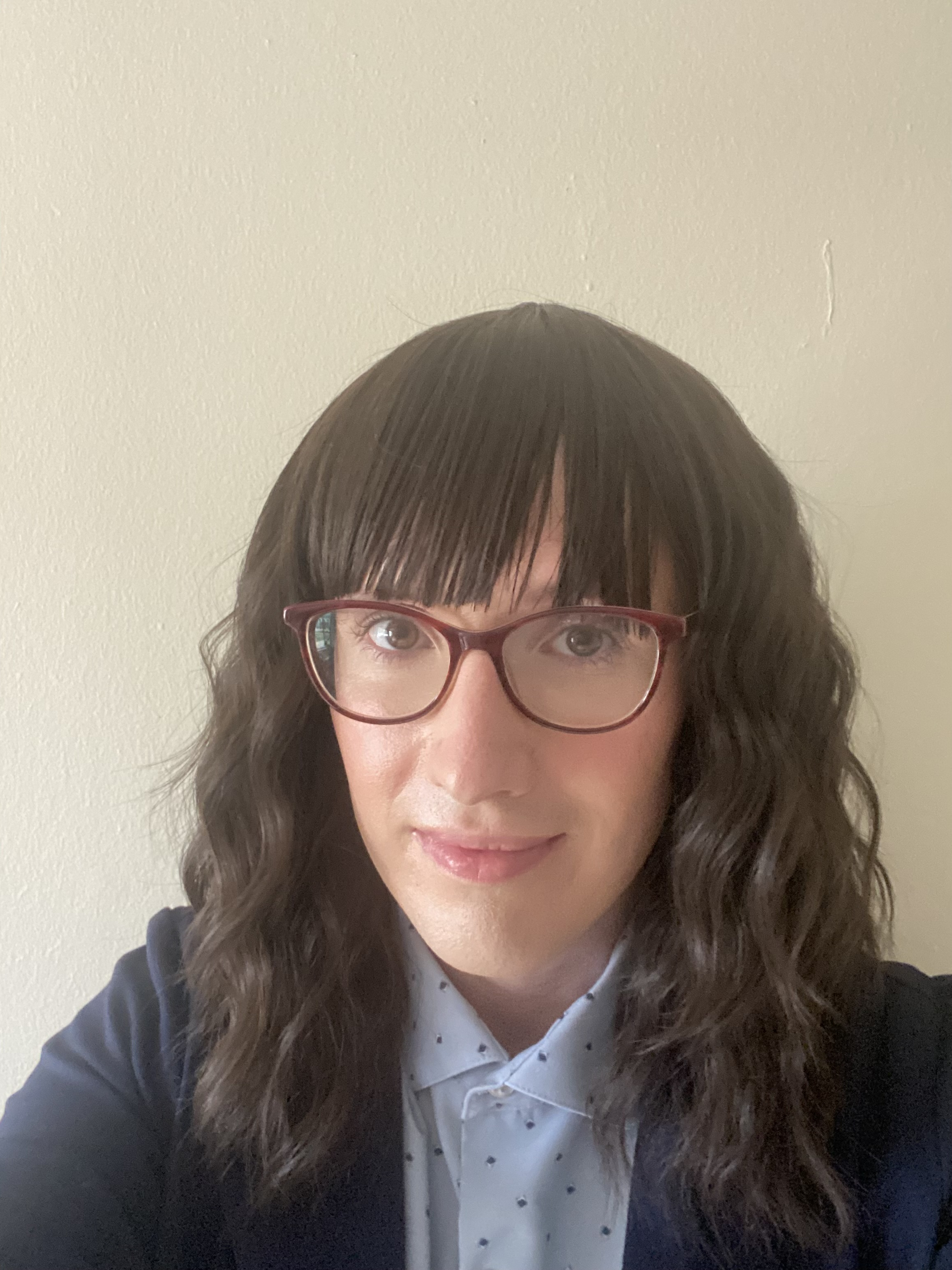 Noel Benson, Fiscal Analyst
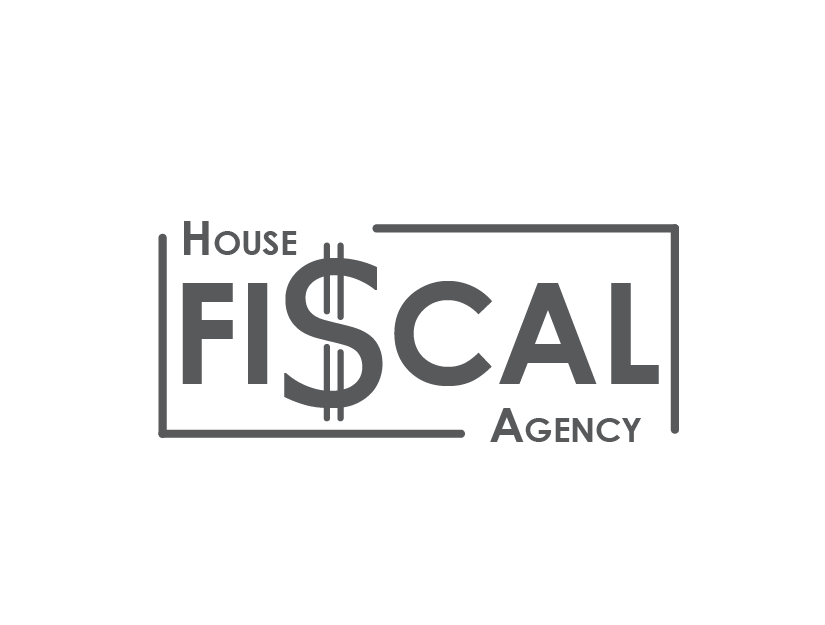 School Aid
$916.4 million for School Lunches
$754.7 million in Federal ESSA Grants
Includes $535.0 million in Title I funds, $100.0 million in Improving Teacher Quality funds, and $40.4 million in 21st Century Community Learning Center funds, among other grants
$390.0 million for Special Education Reimbursement
$71.0 million in Special Education Grants
$60.5 million in other Federal Grants
Includes $24.0 million in Career and Technical Education funds, $18.0 million in Preschool Development funds, $14.0 million in Public Charter Schools Program funds, among other grants
$8.0 million for Education Assessments
$193,500 for the Center for Educational Performance and Information
August 2023
House Fiscal Agency
11
Department of Education
Estimated $313.7 million for Child Development and Care Public Assistance 

$125.3 million for Administration
Includes $358,100 for Head Start Administration and $11.5 million for the Office of Great Start

$18.9 million for Child Development and Care Contracted Services 
Includes funds for the Early Childhood Investment Corporation and License Exempt Monitoring
August 2023
House Fiscal Agency
12
Department of Health and Human Services
Estimated $5.3 billion for Supplemental Nutrition Assistance Program (SNAP)

Estimated $61.5 million for Temporary Assistance for Needy Families (TANF)

Estimated $170.5 million for Women, Infants, & Children (WIC)
August 2023
House Fiscal Agency
13
For more information:
HFA Resources
http://www.house.mi.gov/hfa/SchoolAid.asp
https://www.house.mi.gov/hfa/Education.asp
https://www.house.mi.gov/hfa/HealthandHumanServices.asp

Contact Information
Noel Benson, Fiscal Analyst
nbenson@house.mi.gov 

(517) 373-8080
January 2023
House Fiscal Agency
14
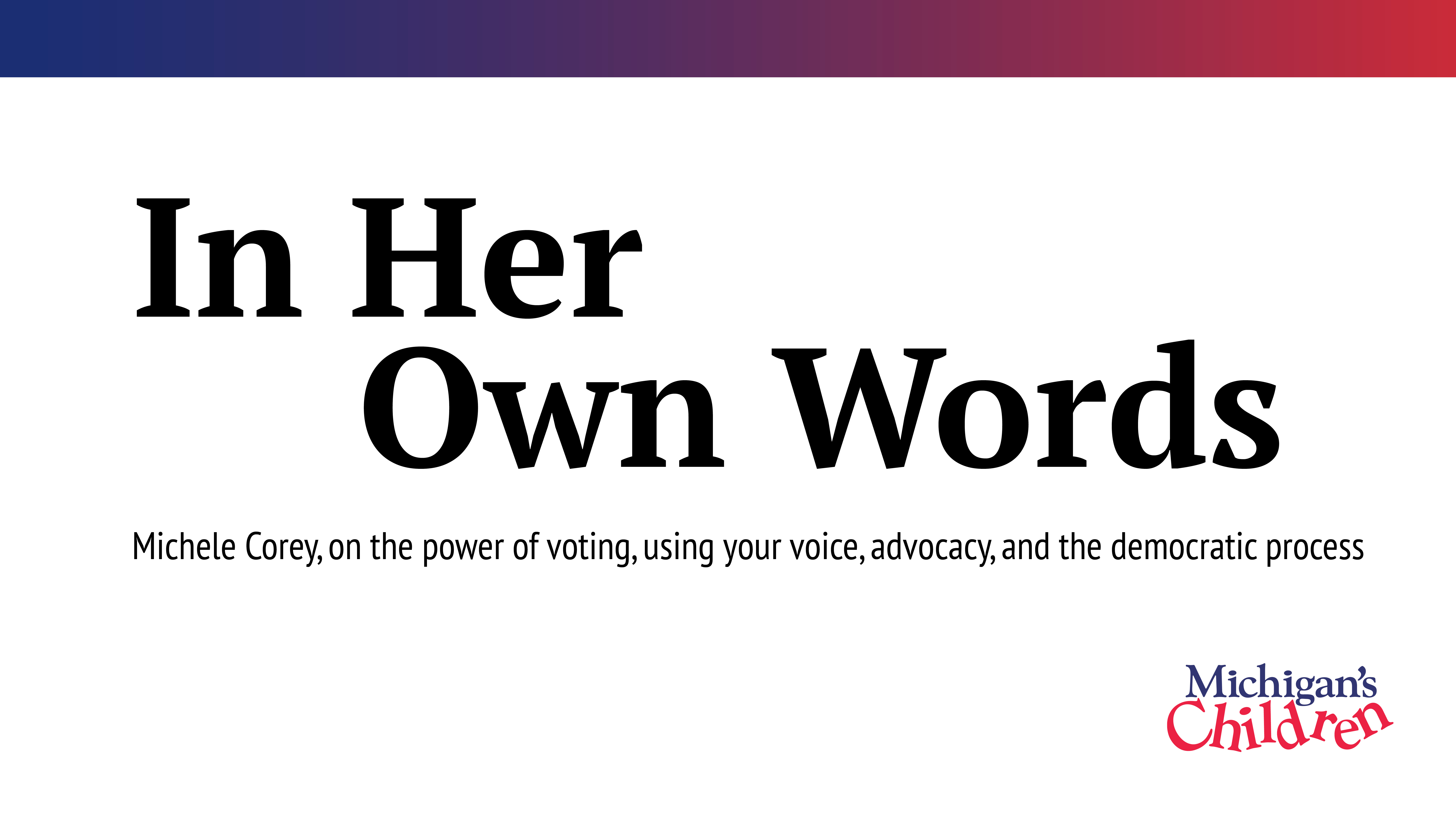 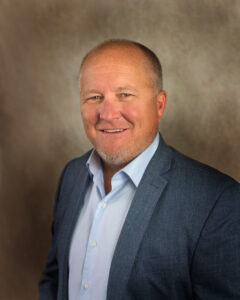 Panel Talk with Matt Gillard
Q. What’s at stake?


Q. What’s the relationship between federal revenues to the state budget? What does it mean for Michigan?

Q. What can we do? Suggestions for advocacy?
Q. How does the federal budget process traditionally work? How is it working out today?

Q. What are the power dynamics at play?

Q. What trends have we seen emerge in federal budget funding?
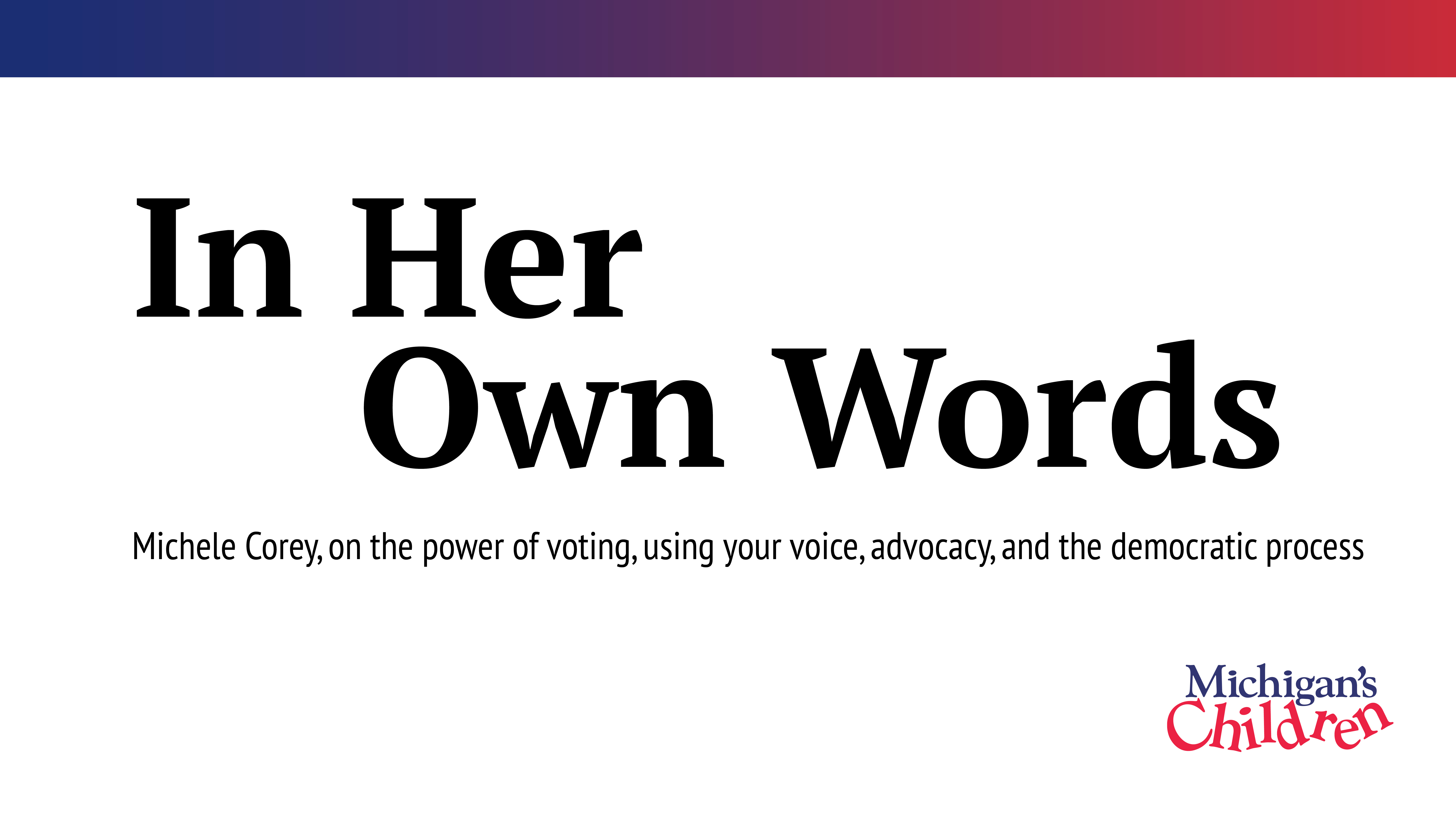 In Closing:

Look for resources & panelist bios on the Lunch & Learn page under Resources at www.Michiganschildren.org

Join us for our next Lunch & Learn on Wed. Sept. 20th

Watch/listen to our next Podcast episode of Speaking for Kids!

Join us for “Fore the Win: Michigan’s Children Putt Putt Classic” fundraiser on Sept. 13. Look for it under Events at
www.Michiganschildren.org
Thank you for being here today!Please advocate for federal funding for Michigan’s Children kids & families.